Etravirine (Intelence)
Prepared by:
David H. Spach, MDBrian R. Wood, MD
Last Updated: February 16, 2020
Etravirine (Intelence)
Intelence [in-tel-ence]
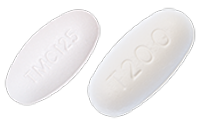 100 mg
200 mg
NNRTI
Dose: 200 mg twice daily following a meal
Etravirine (Intelence)
Class- non-nucleoside reverse transcriptase inhibitor 
Approval- FDA-approved January 22, 2008 
Indication- Combined with other ARVs for treatment-experienced adults
FDA-Approved Dose- 200 mg twice daily following a meal 
Metabolism- Primarily in liver via cytochrome P450 enzymes
Adverse Events - Nausea, rash, peripheral neuropathy
EtravirineSummary of Key Studies
Phase 3 Trials in Treatment Naïve- SENSE: Etravirine once daily versus Efavirenz- 08-2070: Etravirine once daily 
Phase 3 Trials in Treatment Experienced- DUET-1: Etravirine + Darunavir + OBT- DUET-2: Etravirine + Darunavir + OBT- TRIO: Etravirine + Darunavir/r + Raltegravir + OBT
EtravirineSummary of Key Studies
Phase 2 Trials in Treatment Experienced- C223: Etravirine versus Placebo in highly resistant- C227: Etravirine versus PI in salvage  - PIANO: Etravirine in adolescents and children
Simplification and Switch Studies- INROADS: Etravirine and Darunavir/r- ETRA-SWITCH: Switch from PI to Etravirine- SWITCH-EE: Switch from Efavirenz to Etravirine- SSAT-029: Switch from Efavirenz to Etravirine
Initial Therapy
Etravirine
Once Daily Etravirine versus Efavirenz in Treatment-NaiveSENSE Trial
Once Daily Etravirine versus Efavirenz in Treatment-NaiveSENSE: Study Design
Etravirine 400 mg once daily + 2 NRTIs 
(n = 79)
Efavirenz 600 mg once daily+ 2 NRTIs 
(n = 78)
SENSE = Study of Efavirenz Neuropsychiatric events versuS Etravirine
Source: Gazzard B, et al. AIDS. 2011;25:2249-58.
Once Daily Etravirine versus EfavirenzSENSE: Results
Week 48: Virologic Response ( ITT-TLOVR*)
60/79
58/78
40/52
40/51
20/27
18/27
*ITT-TLOVR = Intention to Treat-Time to Loss of Virologic Response
Source: Gazzard B, et al. AIDS. 2011;25:2249-58.
Once Daily Etravirine versus EfavirenzSENSE: Result
p = 0.011
Source: Gazzard B, et al. AIDS. 2011;25:2249-58.
Once Daily Etravirine versus EfavirenzSENSE: Conclusions
Source: Gazzard B, et al. AIDS. 2011;25:2249-58.
Once Daily Etravirine in Treatment-Naïve Adults08-2070 Trial
Once Daily Etravirine in Treatment-Naïve Adults08-2070: Design
Etravirine QD + Tenofovir-emtricitabine QD (n = 79)
*ITT: Intent-to-Treat, M=F: missing equals failure
Source: Floris-Moore MA, et al. Antivir Ther. 2016;21:55-64.
Once Daily Etravirine in Treatment-Naïve Adults08-2070: Result
Week 48: Virologic Response (all patients taking ETR + TDF-FTC )
61/79
61/69
65/79
65/69
*ITT: Intent-to-Treat, M=F: missing equals failure
Source: Floris-Moore MA, et al. Antivir Ther. 2016;21:55-64.
Once Daily Etravirine in Treatment-Naïve Adults08-2070: Result
Source: Floris-Moore MA, et al. Antivir Ther. 2016;21:55-64.
Once Daily Etravirine in Treatment-Naïve Adults08-2070: Conclusions
Source: Floris-Moore MA, et al. Antivir Ther. 2016;21:55-64.
Treatment Experienced
Etravirine
Etravirine in Treatment ExperiencedDUET-1 (TMC125-C206)
Etravirine in Treatment Experienced DUET-1: Study Design
Etravirine 200 mg BID + OBT
(n = 304)
Placebo + OBT
(n = 308)
*OBT = NRTIs, Darunavir/r, +/- Enfuvirtide
Source: Madruga JV, et al. Lancet. 2007;370:29-38.
Etravirine in Treatment Experienced DUET-1: Results
Week 24: Virologic Response ( ITT-TLOVR*)
225/304
157/308
170/304
119/308
*ITT-TLOVR = Intention to Treat-Time to Loss of Virologic Response.
Source: Madruga JV, et al. Lancet. 2007;370:29-38.rologic Response ( ITTTLOVR*)
Etravirine in Treatment Experienced DUET-2: Results
Week 24: Virologic Response ( ITT-TLOVR*)
21/45
4/46
62/105
23/95
45/66
57/93
40/61
32/49
*ITT-TLOVR = Intention to Treat-Time to Loss of Virologic Response.
Source: Lazzarin A, et al. Lancet. 2007;370:39-48.
Etravirine in Treatment Experienced DUET-1: Results
Week 24: Virologic Response ( ITT-TLOVR*)
126/230
77/229
44/74
44/79
*ITT-TLOVR = Intention to Treat-Time to Loss of Virologic Response.
Source: Madruga JV, et al. Lancet. 2007;370:29-38.rologic Response ( ITTTLOVR*)
Etravirine in Treatment Experienced DUET-1: Results
Week 24: Virologic Response ( ITT-TLOVR*)
Re-using or Not Using Enfuvirtide
Using Enfuvirtide de Novo
Source: Madruga JV, et al. Lancet. 2007;370:29-38.
Etravirine in Treatment Experienced DUET-1: Conclusions
Source: Madruga JV, et al. Lancet. 2007;370:29-38.
Etravirine in Treatment ExperiencedDUET-2 (TMC125-C216)
Etravirine in Treatment Experienced DUET-2: Study Design
Etravirine 200mg bid + OBT
(n = 295)
Placebo + OBT
(n = 296)
*OBT = NRTIs, Darunavir/r, +/- Enfuvirtide
Source: Lazzarin A, et al. Lancet. 2007;370:39-48.
Etravirine in Treatment Experienced DUET-2: Results
Week 24: Virologic Response ( ITT-TLOVR*)
221/295
159/296
183/295
129/296
*ITT-TLOVR = Intention to Treat-Time to Loss of Virologic Response.
Source: Lazzarin A, et al. Lancet. 2007;370:39-48.
Etravirine in Treatment Experienced DUET-2: Results
Week 24: Virologic Response ( ITT-TLOVR*)
19/43
3/45
58/94
40116
67/82
45/64
39/49
37/51
*ITT-TLOVR = Intention to Treat-Time to Loss of Virologic Response.
Source: Lazzarin A, et al. Lancet. 2007;370:39-48.
Etravirine in Treatment Experienced DUET-2: Results
Week 24: Virologic Response ( ITT-TLOVR*) in Patients Re-using or Not Using Enfuvirtide
*ITT-TLOVR = Intention to Treat-Time to Loss of Virologic Response.
Source: Lazzarin A, et al. Lancet. 2007;370:39-48.
Etravirine in Treatment Experienced DUET-2: Conclusions
Source: Lazzarin A, et al. Lancet. 2007;370:39-48.
Etravirine in Treatment ExperiencedDUET-1 and DUET-2 (Pooled Analysis)
Etravirine in Treatment Experienced DUET-1 and DUET-2 Pooled Analysis: Study Design
Etravirine 200mg bid + OBT
(n = 599)
Placebo + OBT
(n = 604)
*OBT = NRTIs, Darunavir/r, +/- Enfuvirtide
Source: Lazzarin A, et al. Lancet. 2007;370:39-48.
Etravirine in Treatment Experienced DUET-1 and DUET-2 Pooled Analysis: Results
Week 48: Virologic Response ( ITT-TLOVR*)
365/599
242/604
*ITT-TLOVR = Intention to Treat-Time to Loss of Virologic Response.
Source: Katlama C, et al. AIDS. 2009;23:2289-300.
Etravirine in Treatment Experienced DUET-1 and DUET-2 Pooled Analysis: Results
Week 48: Virologic Response ( ITT-TLOVR*), by Number of Active ARVs
*ITT-TLOVR = Intention to Treat-Time to Loss of Virologic Response.
Source: Katlama C, et al. AIDS. 2009;23:2289-300.
Etravirine in Treatment Experienced DUET-1 and DUET-2: Pooled Analysis
Week 48: Virologic Response in Etravirine Group, by Weighted Genotypic Score
Source: Katlama C, et al. AIDS. 2009;23:2289-300.
Etravirine in Treatment Experienced DUET-1 and DUET-2 Pooled Analysis: Conclusions
Source: Katlama C, et al. AIDS. 2009;23:2289-300.
ETV+ DRV/r + RAL in Treatment-Experienced PatientsTRIO Trial
Etravirine + Darunavir/r + Raltegravir  TRIO: Study Design
Trio Regimen 
Etravirine + Darunavir + Ritonavir + Raltegravir + OBT
(n = 103)
*OBT = NRTIs +/- Enfuvirtide
Source: Yazdanpanah Y, et al. Clin Infect Dis. 2009;49:1441-9.
Etravirine + Darunavir/r + Raltegravir  TRIO: Result
Week 24 and 48: Virologic Response (Intention-to-treat Analysis)
93/103
89/103
Source: Yazdanpanah Y, et al. Clin Infect Dis. 2009;49:1441-9.
Etravirine + Darunavir/r + Raltegravir  TRIO: Result
Week 24: Virologic Response (ITT Analysis), by Baseline HIV RNA
93/103
80/88
13/15
Source: Yazdanpanah Y, et al. Clin Infect Dis. 2009;49:1441-9.
Etravirine + Darunavir/r + Raltegravir TRIO: Conclusions
Source: Yazdanpanah Y, et al. Clin Infect Dis. 2009;49:1441-9.
Etravirine in Treatment-Experienced Patients Study TMC125-C223
Etravirine (formerly TMC125) in Patients with Highly Resistant HIVStudy TMC125-C223: Study Design
OBT + Etravirine 400 mg bid (old formulation*)(n = 77)
2x
OBT + Etravirine 800 mg bid (old formulation*)(n = 78)
2x
1x
OBT + Control (n = 40)
*Old formulation of etravirine 800 mg equivalent to 200 mg of FDA-approved formulation of etravirine
Source: Cohen CJ, et al. AIDS. 2009;23:423-6.
Etravirine (formerly TMC125) in Patients with Highly Resistant HIVStudy TMC125-C223: Results
Week 48: Change in HIV RNA Level
Source: Cohen CJ, et al. AIDS. 2009;23:423-6.
Etravirine (formerly TMC125) in Patients with Highly Resistant HIVStudy TMC125-C223: Results
Week 48: Change in HIV RNA, by Baseline Etravirine Mutations
Source: Cohen CJ, et al. AIDS. 2009;23:423-6.
Etravirine (formerly TMC125) in Patients with Highly Resistant HIVStudy TMC125-C223: Results
Week 48: Virologic Response (Intent-to-Treat Analysis)
Source: Cohen CJ, et al. AIDS. 2009;23:423-6.
Etravirine (formerly TMC125) in Patients with Highly Resistant HIVStudy TMC125-C223: Week 24 Conclusions
Source: Cohen CJ, et al. AIDS. 2009;23:423-6.
Etravirine versus Protease Inhibitor in ARV-ExperiencedTMC 125-C227
Etravirine versus Protease Inhibitor in ARV-ExperiencedTMC125-C227: Study Design
Etravirine 800 mg bid (old formulation*) + 2 NRTIs
 (n = 59)
Investigator Selected Protease Inhibitor+ 2 NRTIs 
(n = 57)
*Note: Old formulation of 800 mg bid equivalent to FDA-approved etravirine dose of 200 mg bid. Initial study planned for 48 weeks, but enrollment stopped prematurely and etravirine treatment discontinued after median 14.3 weeks due to suboptimal virologic response.
Source: Ruxrungtham K, et al. HIV Med. 2008;9:883-96.
Etravirine versus Protease Inhibitor in ARV-ExperiencedTMC125-C227: Study Design
Prevalence of Baseline NNRTI Resistance Mutations
Source: Ruxrungtham K, et al. HIV Med. 2008;9:883-96.
Etravirine in Patients with Highly Resistant HIVTMC125-C223: Results
Weeks 12 and 24: Change in HIV RNA
Source: Ruxrungtham K, et al. HIV Med. 2008;9:883-96.
Etravirine versus Protease Inhibitor in ARV-ExperiencedTMC125-C227: Results
Week 24: Mean Change of HIV RNA From Baseline (observed data)
Control(investigator selected PI)
Etravirine 800 mg bid (old formulation)
0
-1.0
Mean change in plasma viral load (log10 copies/mL  [±SE])
-2.0
-3.0
-4.0
0
4
8
12
16
20
24
Week
Source: Ruxrungtham K, et al. HIV Med. 2008;9:883-96.
Etravirine versus Protease Inhibitor in ARV-ExperiencedTMC125-C227: Results
Week 24: Proportion of Patients with HIV RNA Less than 50 copies/mL
Control(investigator selected PI)
Etravirine 800 mg bid (old formulation)
80
60
Patients with HIV RNA < 50 copies/mL
40
20
0
0
4
8
12
16
20
24
Week
Source: Ruxrungtham K, et al. HIV Med. 2008;9:883-96.
Etravirine versus Protease Inhibitor in ARV-ExperiencedTMC125-C227: Conclusions
Source: Ruxrungtham K, et al. HIV Med. 2008;9:883-96.
Etravirine in Treatment-Experienced Children and AdolescentsPIANO Trial
Etravirine in Treatment-Experienced Children & AdolescentsPIANO: Study Design
Etravirine 5.2 mg/kg bid + OBR
(n = 101)
*OBT =  ≥  2 active ARVs, including a ritonavir-boosted PI and NRTIs +/- Enfuvirtide +/- Raltegravir
Source: Tudor-Williams G, et al. HIV Med. 2014;15:513-24.
Etravirine in Treatment-Experienced Children & AdolescentsPIANO: Result
Week 24 and 48: Virologic Response (ITT Analysis, N=F)*
*ITT: Intent-to-Treat, N=F: Noncompleter=Failure
Source: Tudor-Williams G, et al. HIV Med. 2014;15:513-24.
Etravirine in Treatment-Experienced Children & AdolescentsPIANO: Result
Week 48: Measures of Adherence
Source: Tudor-Williams G, et al. HIV Med. 2014;15:513-24.
Etravirine in Treatment-Experienced Children & AdolescentsPIANO: Result
Week 48: Adverse Events
Source: Tudor-Williams G, et al. HIV Med. 2014;15:513-24.
Etravirine in Treatment-Experienced Children & AdolescentsPIANO: Conclusions
Source: Tudor-Williams G, et al. HIV Med. 2014;15:513-24.
Switch Studies
Etravirine
Etravirine plus Darunavir/r as Dual Therapy INROADS Trial
Etravirine + Darunavir/r as Dual Therapy INROADS: Design
Etravirine + Darunavir + Ritonavir(n = 54)
* INROADS = Intelence aNd pRezista Once A Day Study
Source: Ruane PJ, et al. HIV Med. 2015;16:288-96.
Etravirine + Darunavir/r as Dual Therapy INROADS: Result
Week 48: Virologic Response
40/45
40/54
39/54
37/54
CVR = confirmed virologic response; TLOVR = Time to loss of virologic; ITT: Intent-to-Treat.  CVR allows patients who are resuppressed after failure to be counted as virologic responders.
Source: Ruane PJ, et al. HIV Med. 2015;16:288-96.
Etravirine + Darunavir/r  as Dual Therapy INROADS: Conclusions
Source: Ruane PJ, et al. HIV Med. 2015;16:288-96.
Switch to Etravirine from PI-Based RegimenETRA-SWITCH STUDY
Switch to Etravirine from PI-Based Regimen ETRA-SWITCH: Design
Switch Group
Switch from PI to ETR(n = 22)
Maintain Group
Continue PI-based Regimen (n = 21)
Source: Echeverría P, et al. PLoS One. 2014;9:e84676.
Switch to Etravirine from PI-Based Regimen ETRA-SWITCH: Result
Week 48: Virologic Response (ITT Analysis, Missing = Failure)
21/22
19/21
Source: Echeverría P, et al. PLoS One. 2014;9:e84676.
Switch to Etravirine from PI-Based Regimen ETRA-SWITCH: Result
Week 48: Change in Plasma Lipids from Baseline
Source: Echeverría P, et al. PLoS One. 2014;9:e84676.
Switch to Etravirine from PI-Based Regimen ETRA-SWITCH: Result
Patient Satisfaction Scores
Source: Echeverría P, et al. PLoS One. 2014;9:e84676.
Switch to Etravirine from PI-Based Regimen ETRA-SWITCH: Conclusions
Source: Echeverría P, et al. PLoS One. 2014;9:e84676.
Switch to Etravirine from EfavirenzSWITCH-EE STUDY
Switch from Efavirenz to Etravirine SWITCH-EE: Design
“EFV First” Group
EFV 600 mg QD + NRTIs, then switch EFV to ETR(n = 28)
“ETR First” Group
ETR 400 mg QD + NRTIs, then switch ETR to EFV (n = 30)
Source: Nyugen A, et al. AIDS. 2011;25:57-63.
Switch from Efavirenz to Etravirine SWITCH-EE: Result
Week 12: Treatment Preference
Source: Nyugen A, et al. AIDS. 2011;25:57-63.
Switch from Efavirenz to Etravirine SWITCH-EE: Result
Week 12: Treatment Preference, with Significant Order Effect
Source: Nyugen A, et al. AIDS. 2011;25:57-63.
Switch from Efavirenz to Etravirine SWITCH-EE: Result
Week 12: Change in Plasma Lipids from Baseline
Source: Nyugen A, et al. AIDS. 2011;25:57-63.
Switch from Efavirenz to Etravirine SWITCH-EE: Conclusions
Source: Nyugen A, et al. AIDS. 2011;25:57-63.
Switch to Etravirine from Efavirenz due to CNS Toxicity SSAT-029 STUDY
Switch to Etravirine from Efavirenz Due to CNS Toxicity SSAT-029: Design
Immediate Switch Arm
Etravirine + 2NRTI(n = 20)
Delayed Switch Arm
Efavirenz + 2NRTIs x 12 weeks, then Etravirine + 2NRTIs(n = 18)
Source: Waters L, et al. AIDS. 2011;25:65-71.
Switch to Etravirine from Efavirenz Due to CNS Toxicity SSAT-029: Result
Week 24 and 48: Virologic Response (on-treatment analysis)
Source: Waters L, et al. AIDS. 2011;25:65-71.
Switch to Etravirine from Efavirenz Due to CNS Toxicity SSAT-029: Result
Change in CNS Adverse Events, by Study Group
Source: Waters L, et al. AIDS. 2011;25:65-71.
Switch to Etravirine from Efavirenz Due to CNS Toxicity SSAT-029: Result
Change in CNS Adverse Events: Combined Analyses
Source: Waters L, et al. AIDS. 2011;25:65-71.
Switch to Etravirine from Efavirenz Due to CNS Toxicity SSAT-029: Result
Lipid Changes After 12 Weeks of Etravirine
Source: Waters L, et al. AIDS. 2011;25:65-71.
Switch from Efavirenz to Etravirine SSAT-029: Conclusions
Source: Waters L, et al. AIDS. 2011;25:65-71.
Weighted Scores for Etravirine-Associated Mutations Based on Data from Duet 1 & 2
Source: Vingerhoets J, et al. AIDS. 2010;24:503-14.
Weighted Scores for Etravirine-Associated Mutations Based on Data from Duet 1 & 2
Virologic Response at Week 24 in Duet-1 and Duet-2
Highest Response	           Intermediate Response	   Reduced Response
Source: Vingerhoets J, et al. AIDS. 2010;24:503-14.
Baseline Etravirine Resistance-Associated MutationsPredicting Response to Etravirine; DUET 1 & 2
Virologic Response at Week 24 in Duet-1 & Duet-2
High            Intermediate         Reduced
From: Vingerhoets J, et al. AIDS. 2010;24:503-14.
Weighted Scores for Etravirine-Associated Mutations Based on Monogram Biosciences Data
Score > 4 = Reduced Susceptibility
Source: Benhamida J, et al. XVII International HIV Drug Resistance Workshop. 2008. Abstract 130.